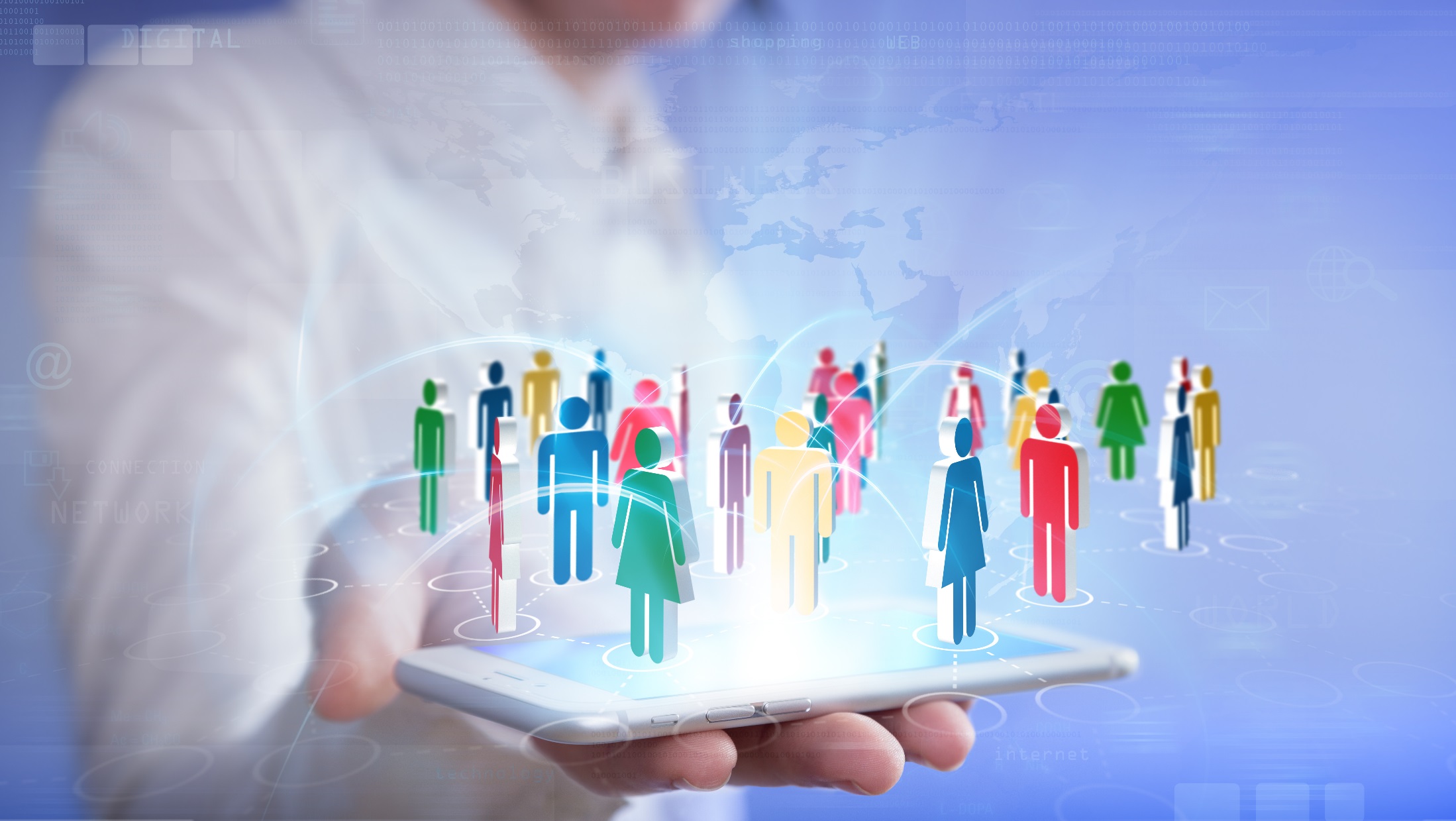 Современные формы работы с родителями
Подготовила старший воспитатель МБДОУ «ЦРР-д/с №34 «Рябинушка» 
Будай Любовь Михайловна
Одним из требований ФГОС ДО по взаимодействию Организации с родителями:

 Одним из требований к психолого-педагогическим условиям является требование обеспечения психолого-педагогической поддержки семьи и повышения компетентности родителей (законных представителей) в вопросах развития и образования, охраны и укрепления здоровья детей.
Родители и педагоги должны по-иному выстраивать свою деятельность, внедрять в работу новые приемы, инновационные технологии – одним словом - развиваться.
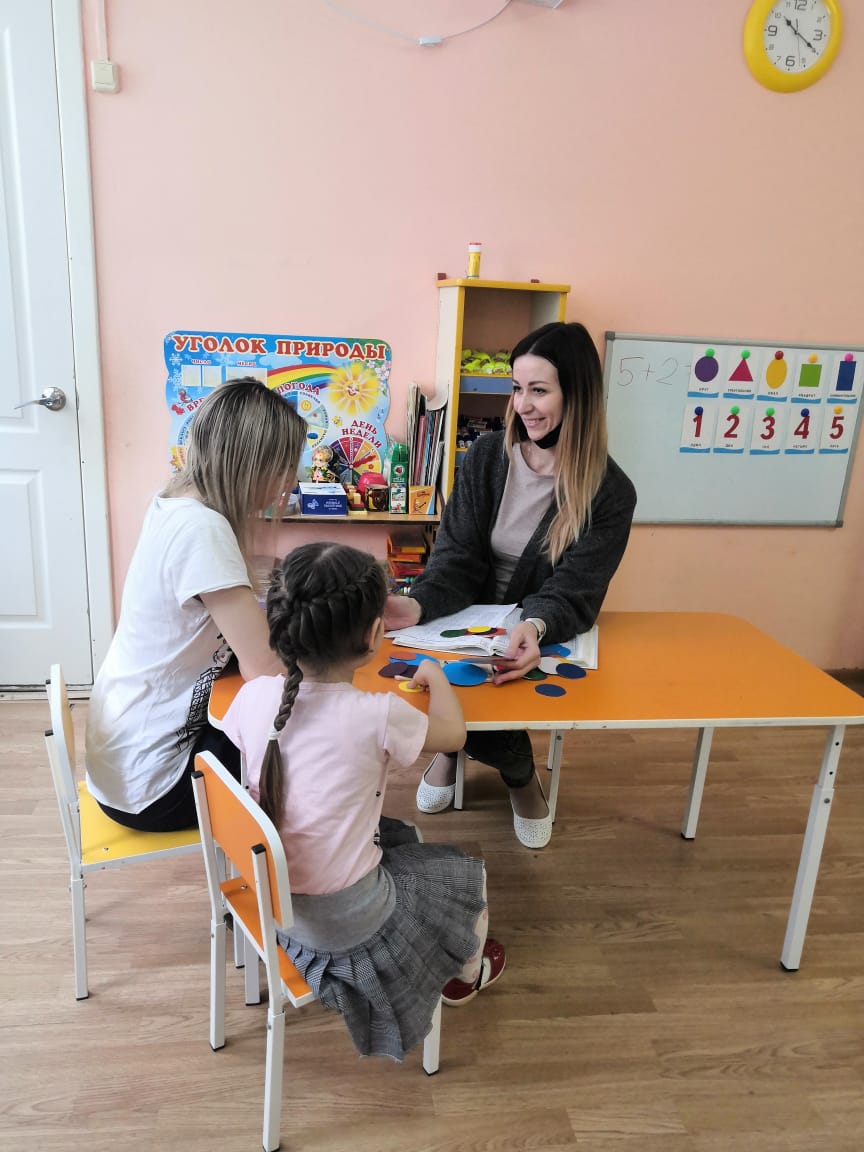 Не хотят потому что заняты своими проблемами?
Почему же так происходит?
Организовать  и придумать формы работы с родителями так, чтобы самым занятым родителям захотелось принять участие в жизни своего ребёнка.
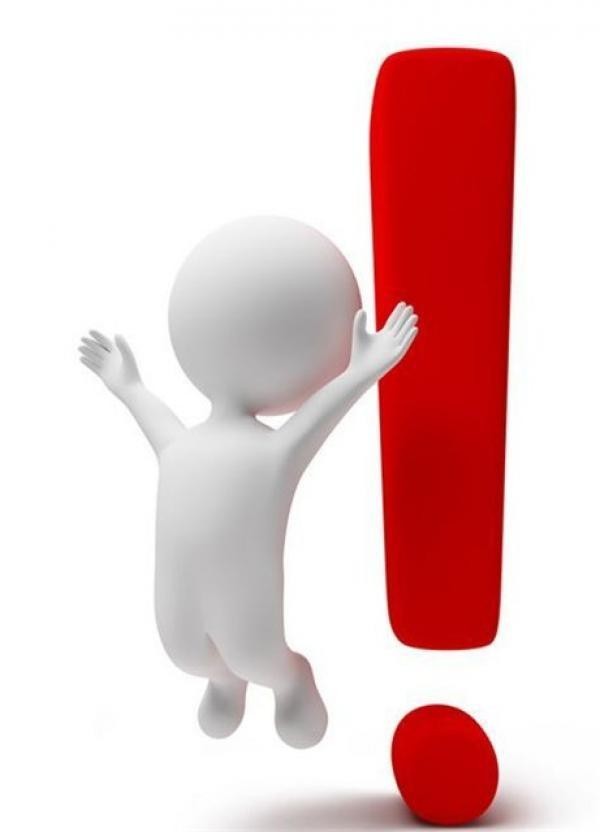 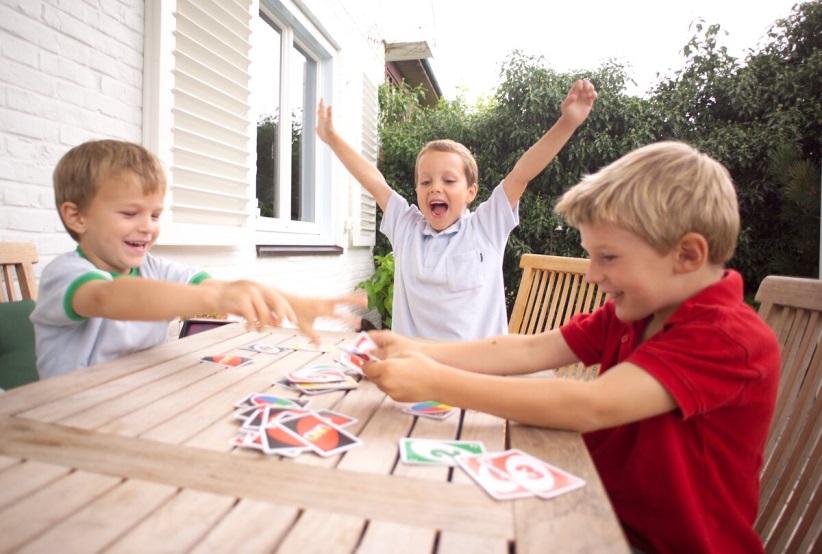 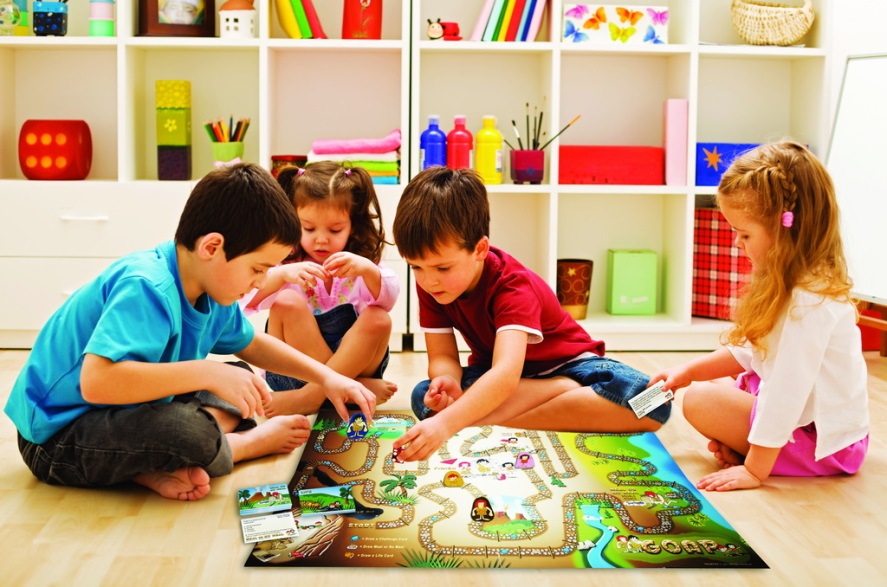 Игра для ребенка- выражение его свободы
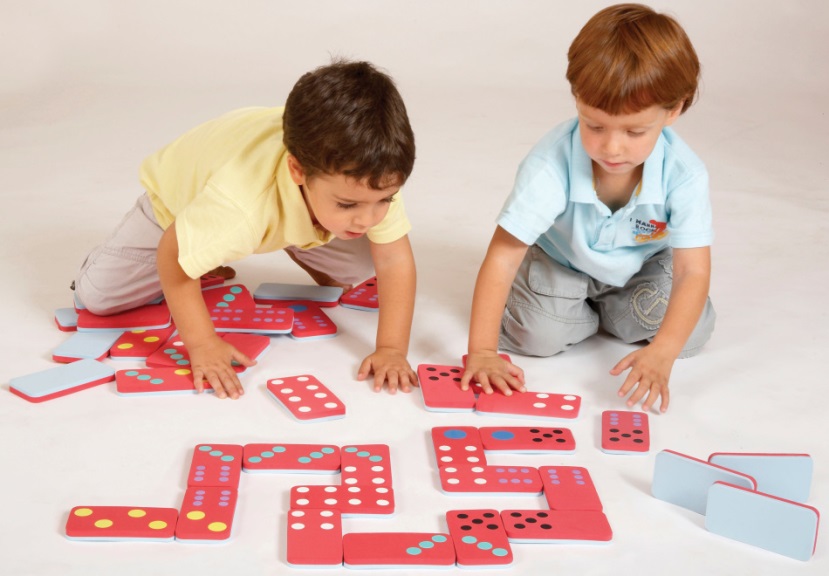 Оригинальность
1
2
Востребованность
3
Интерактивность
Форма взаимодействия
Мастер-класс - открытая современная педагогическая форма работы с родителями
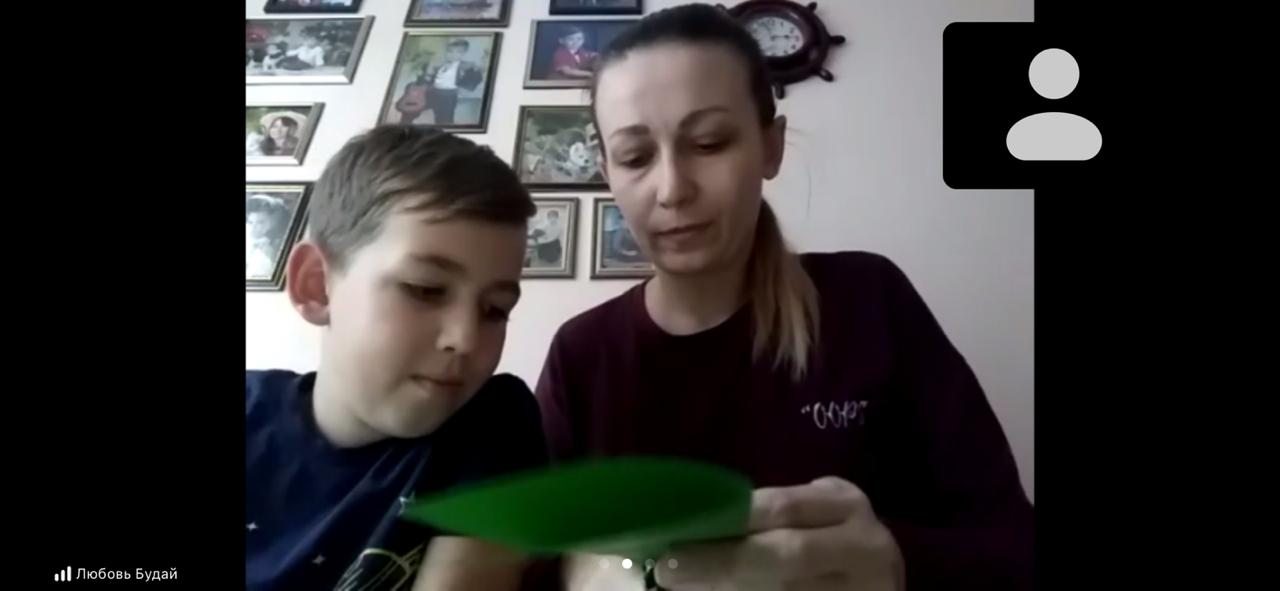 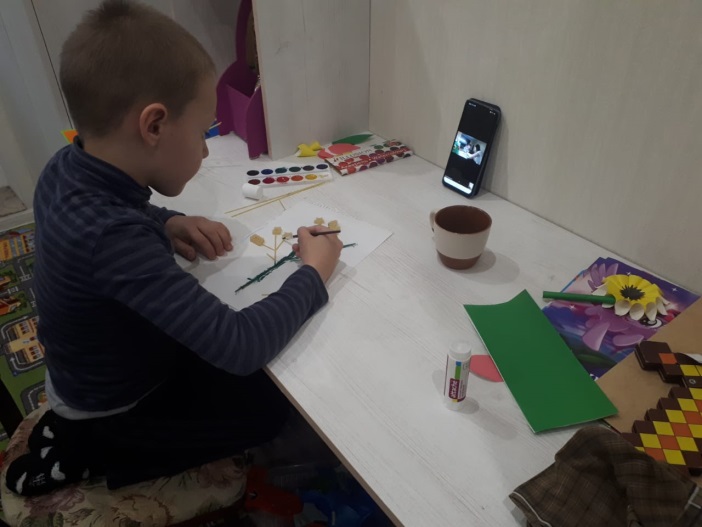 «Часы и время»
Цель данной игры
- Научить детей ориентироваться во времени.
- Совершенствовать навыки определения времени по часам, фиксируя его значение на циферблате.
- Развивать у детей внимание, логическое мышление и речь.
- Уточнять и развивать у детей временные представления.
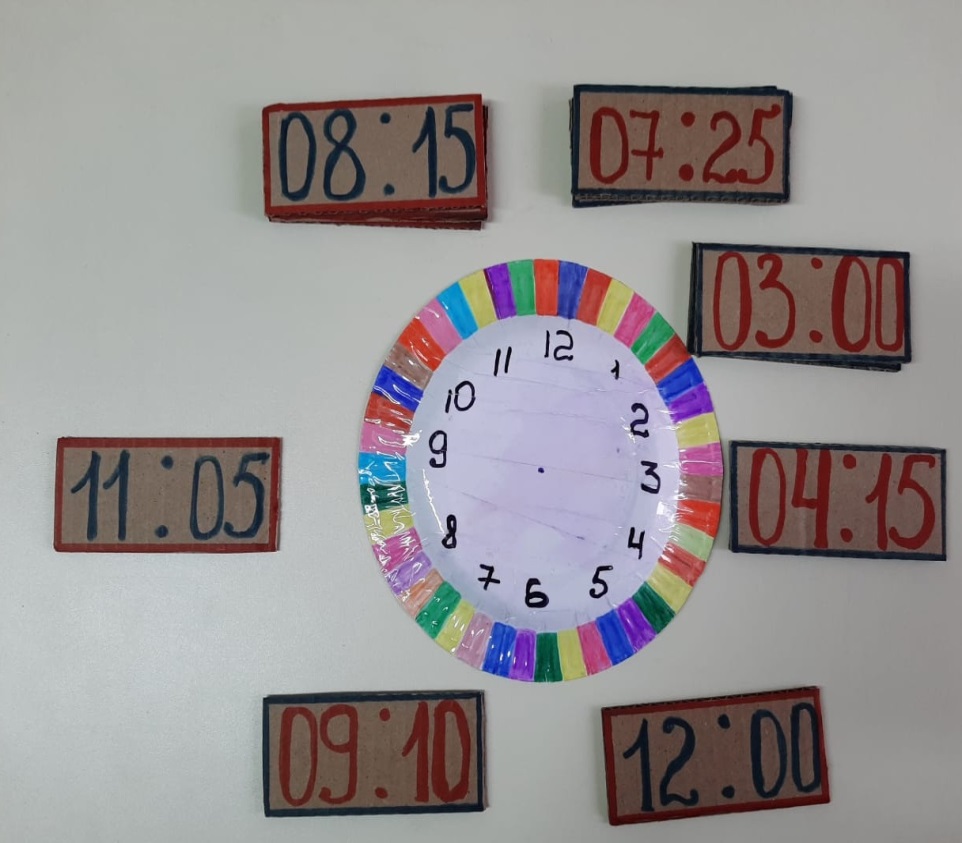 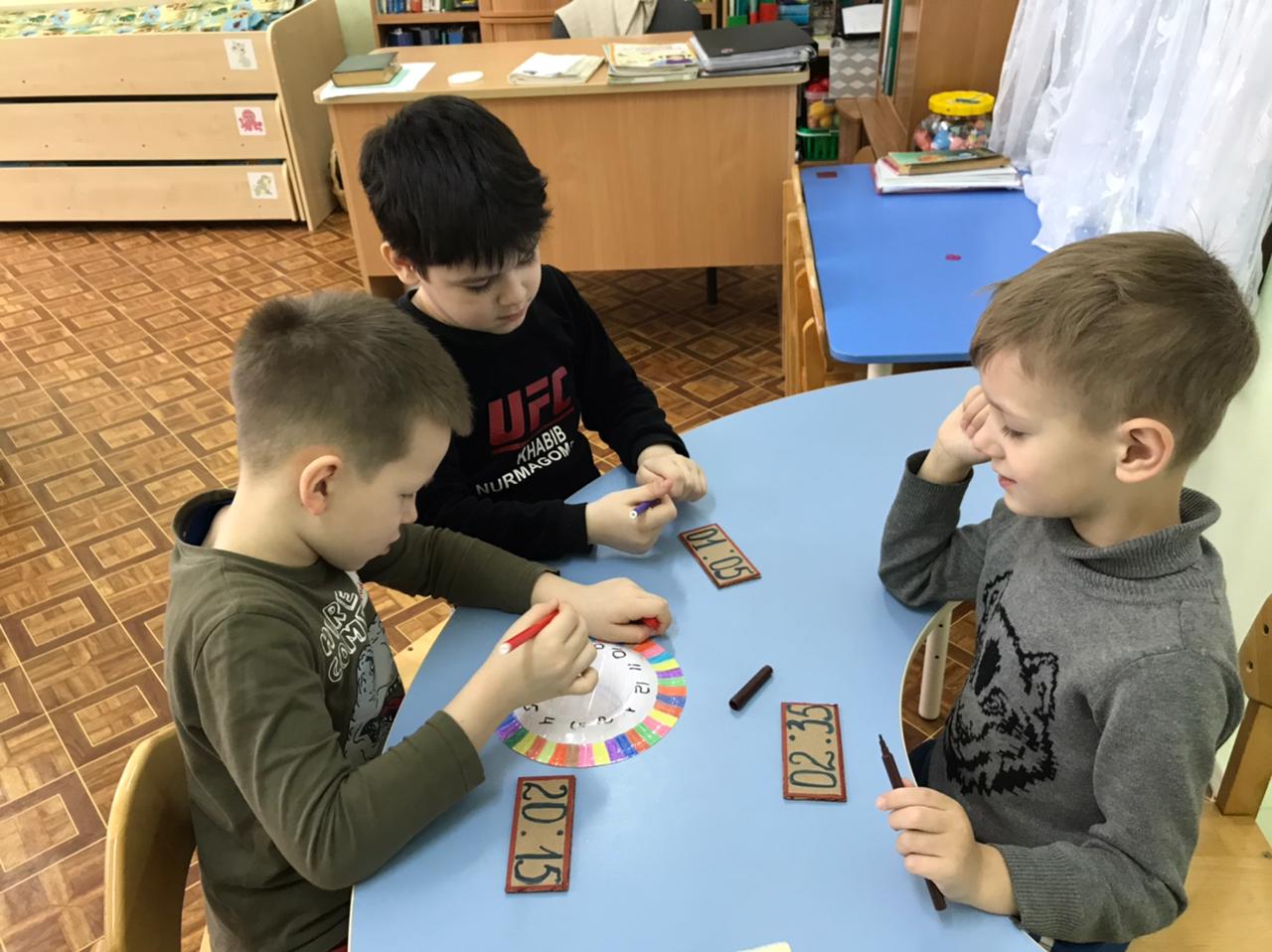 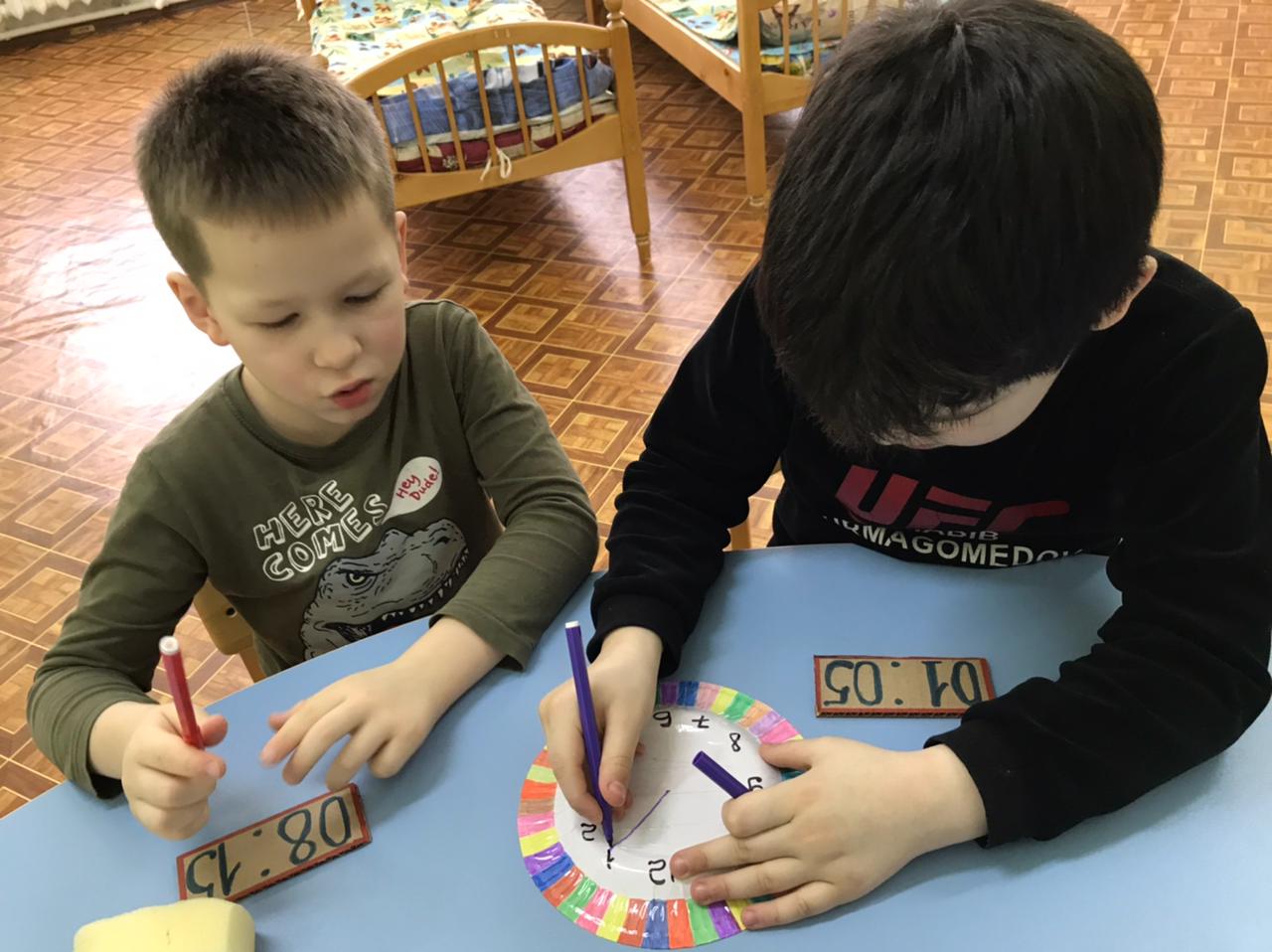 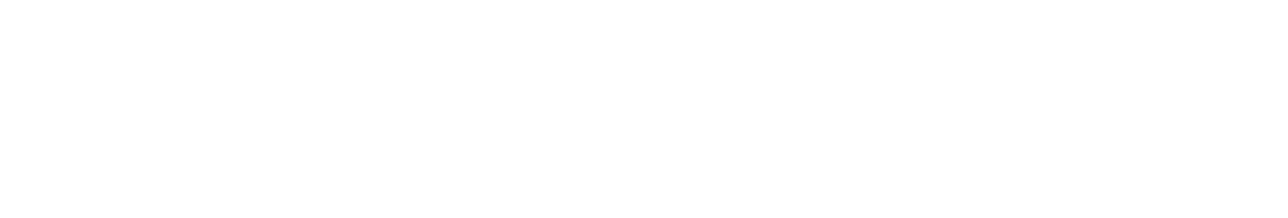 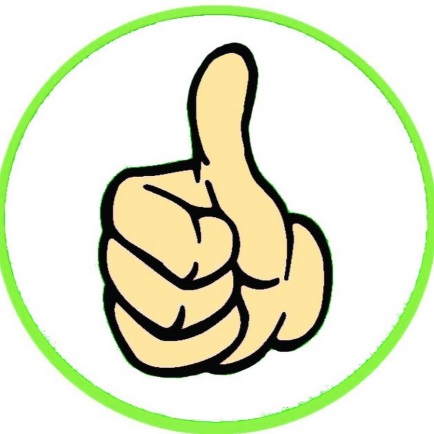 «Игры с прищепками»
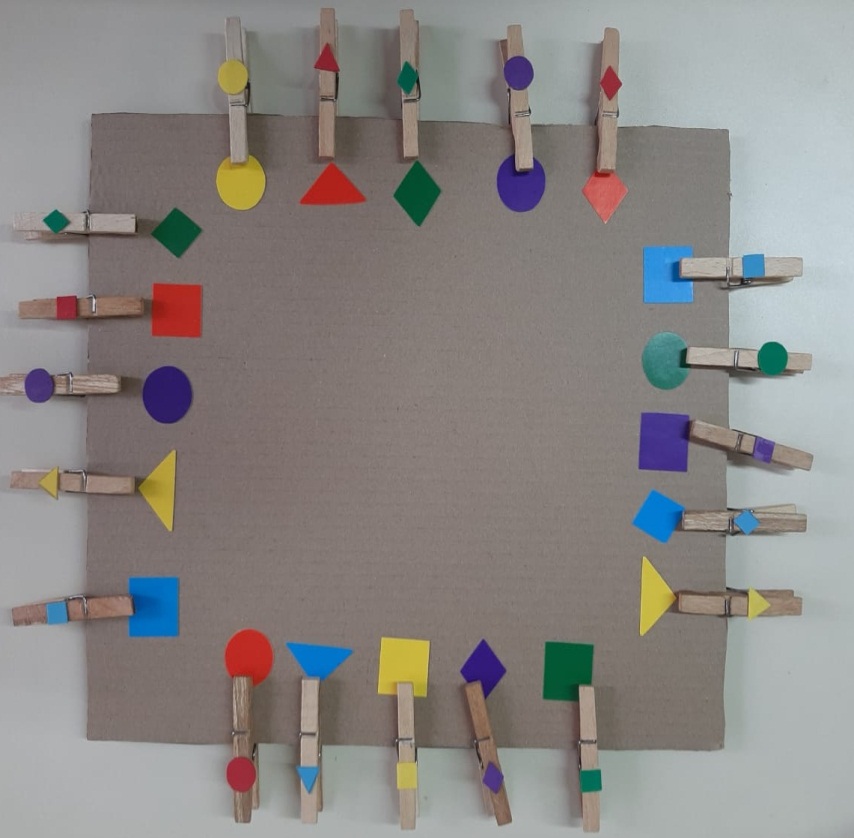 Игры с прищепками хорошо подходят для малышей от 1 года до 5лет. Они не только увлекательные и забавные, но и полезные. В таких играх развивается мелкая моторика, что в свою очередь помогает в развитии речи. А происходит это Кроме этого, в играх с прищепками развиваются творческие способности и логическое мышление.
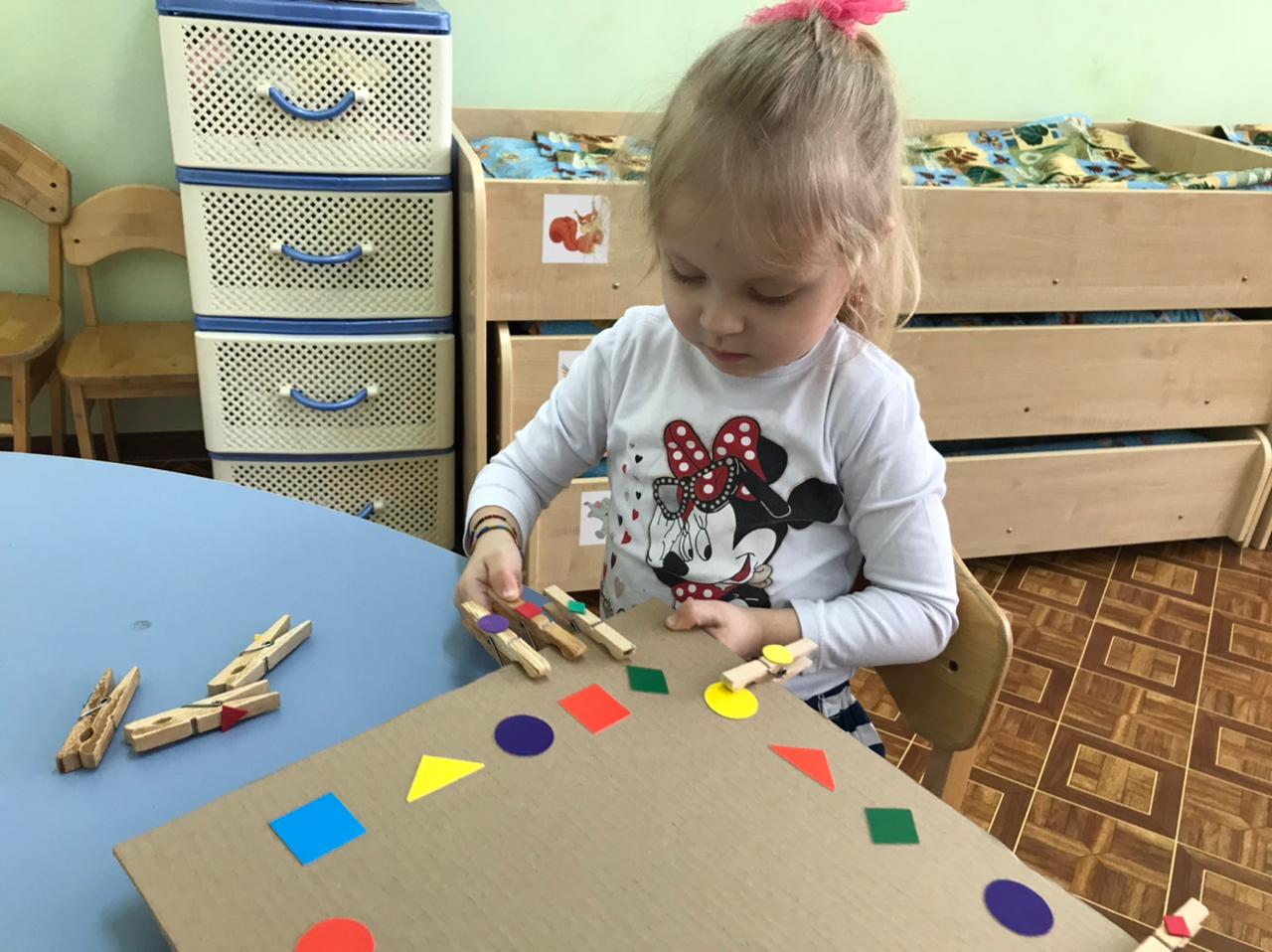 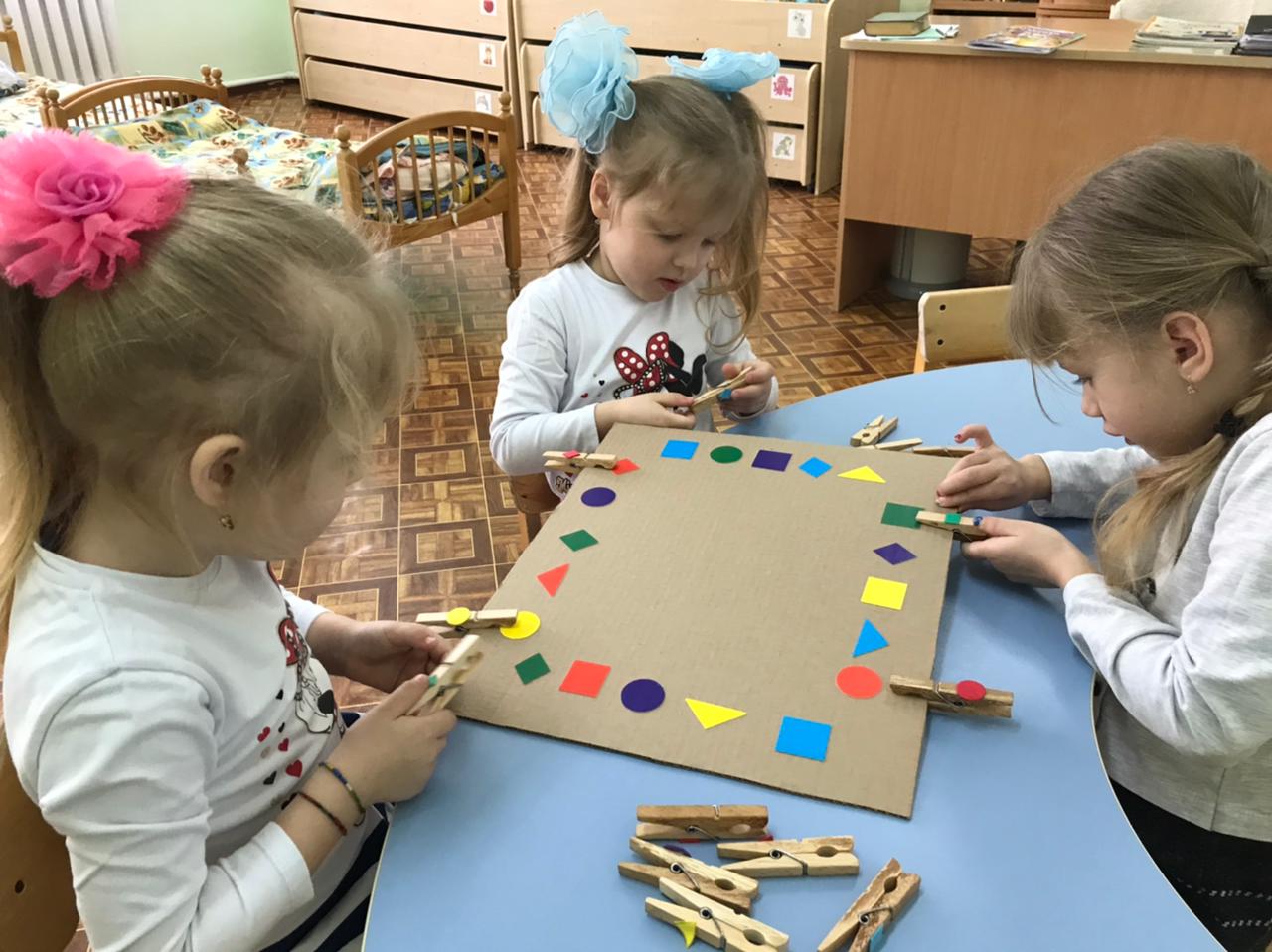 «Веселое домино»
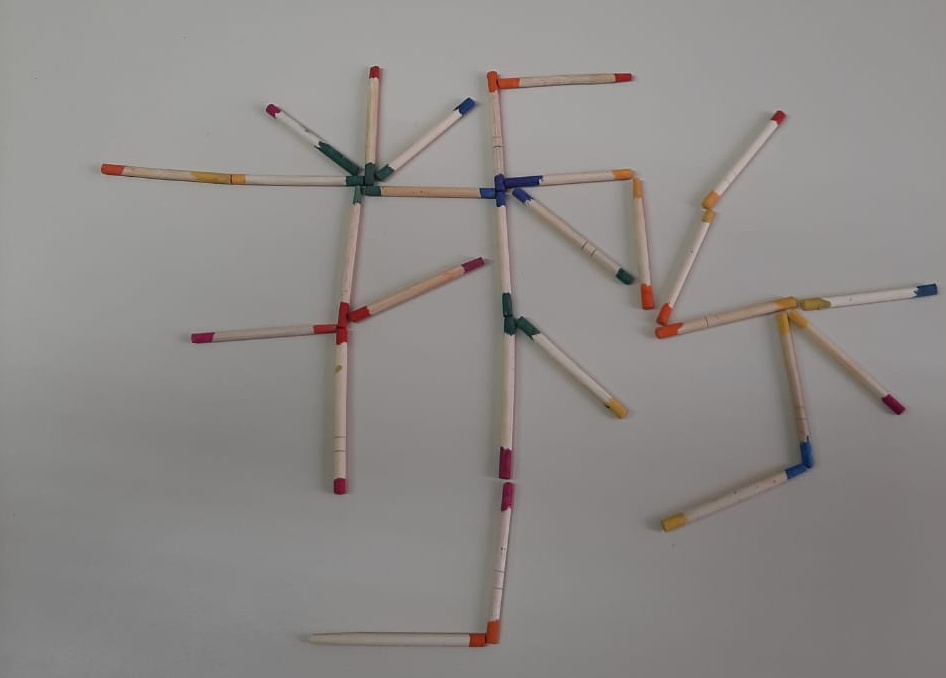 Игра направлена на развитие зрительной концентрации, наблюдательности, внимания.
Игра будет полезна для индивидуальной работы, так и для совместной деятельности.
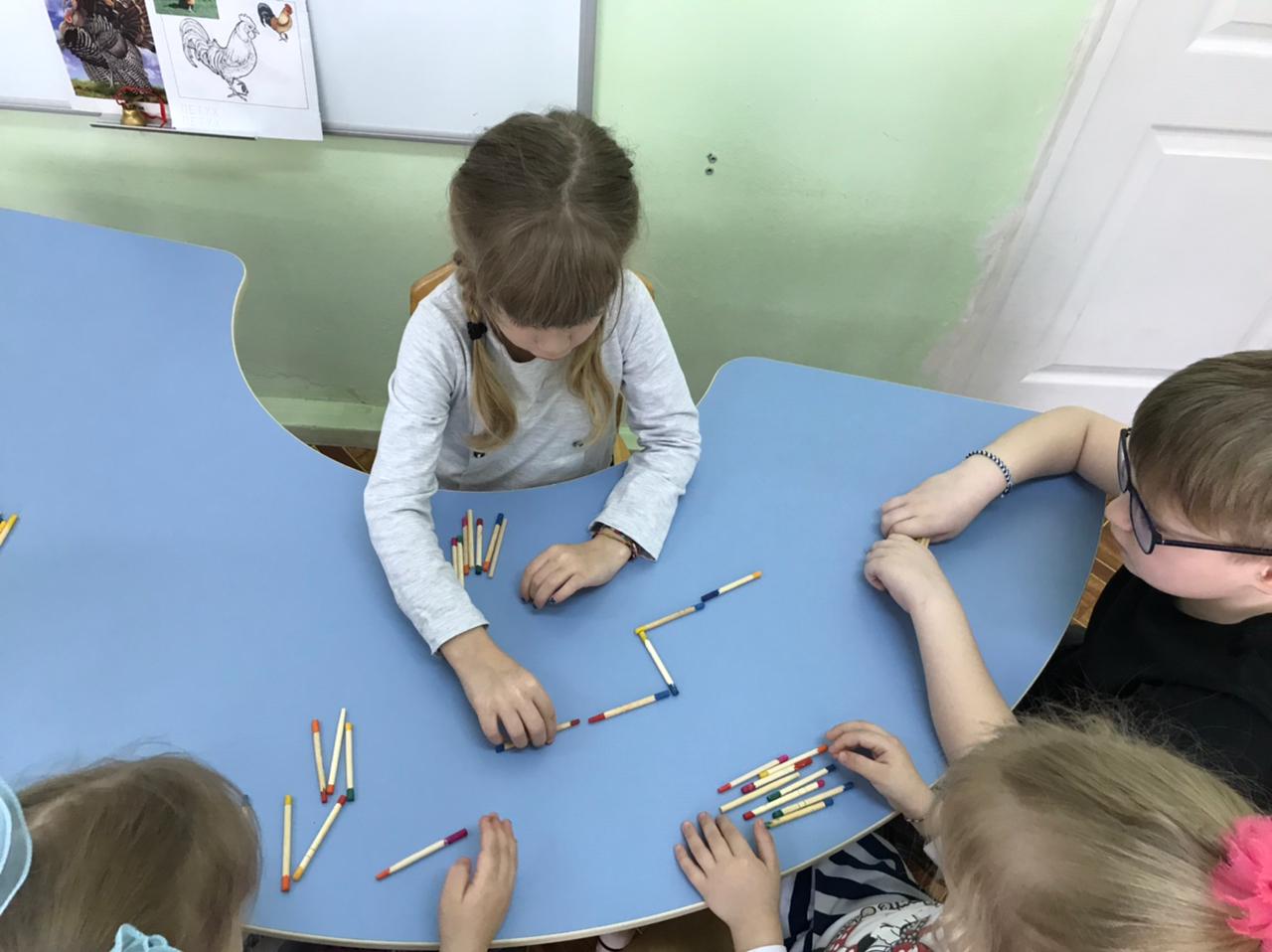 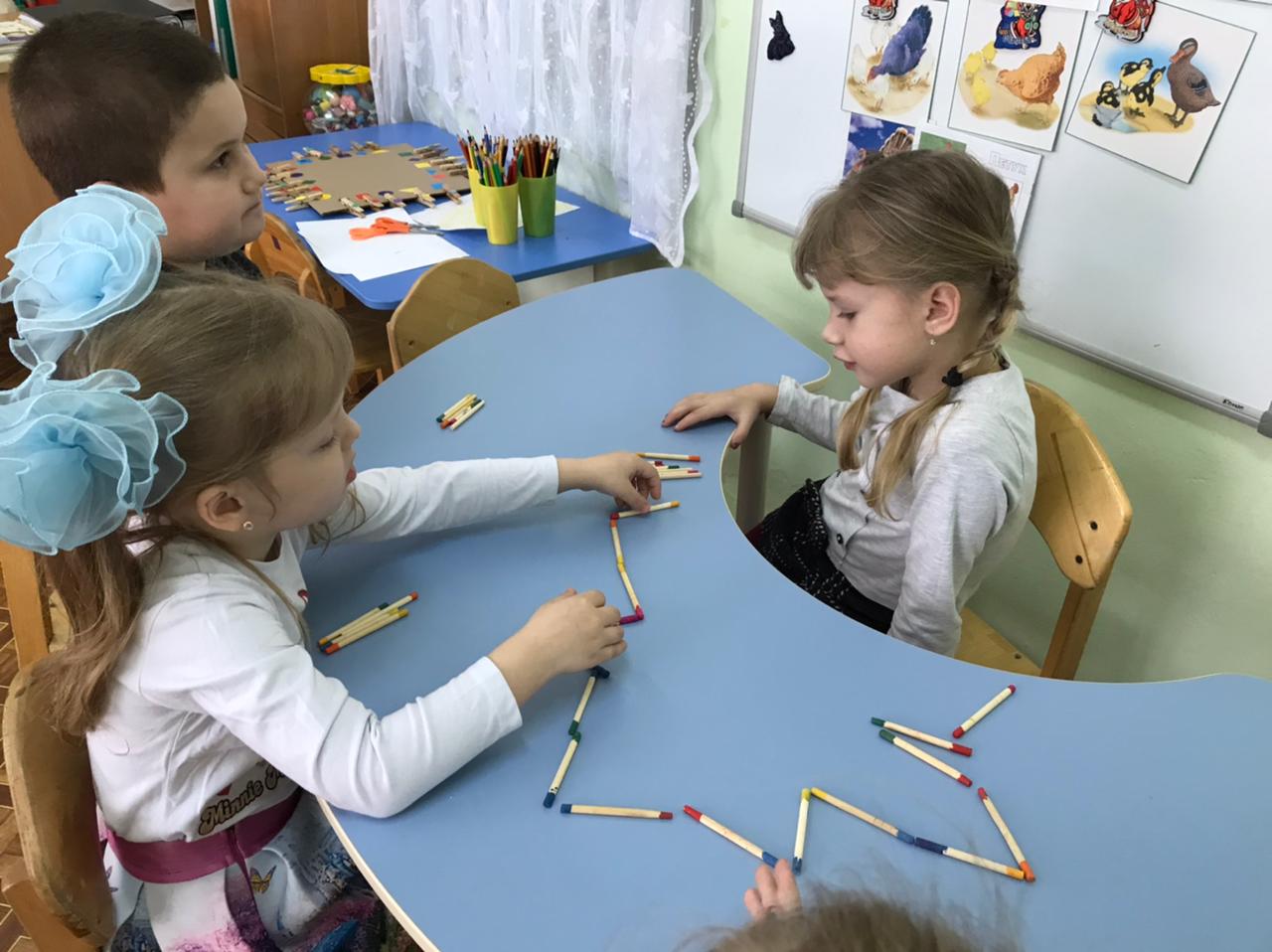 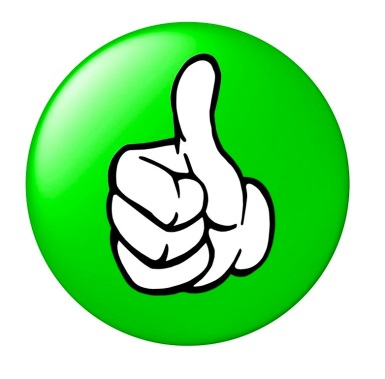 «Найди одинаковые»
Развивает наблюдательность, память, точность зрительного восприятия, умение подбирать парную палочку в соответствии с картинкой
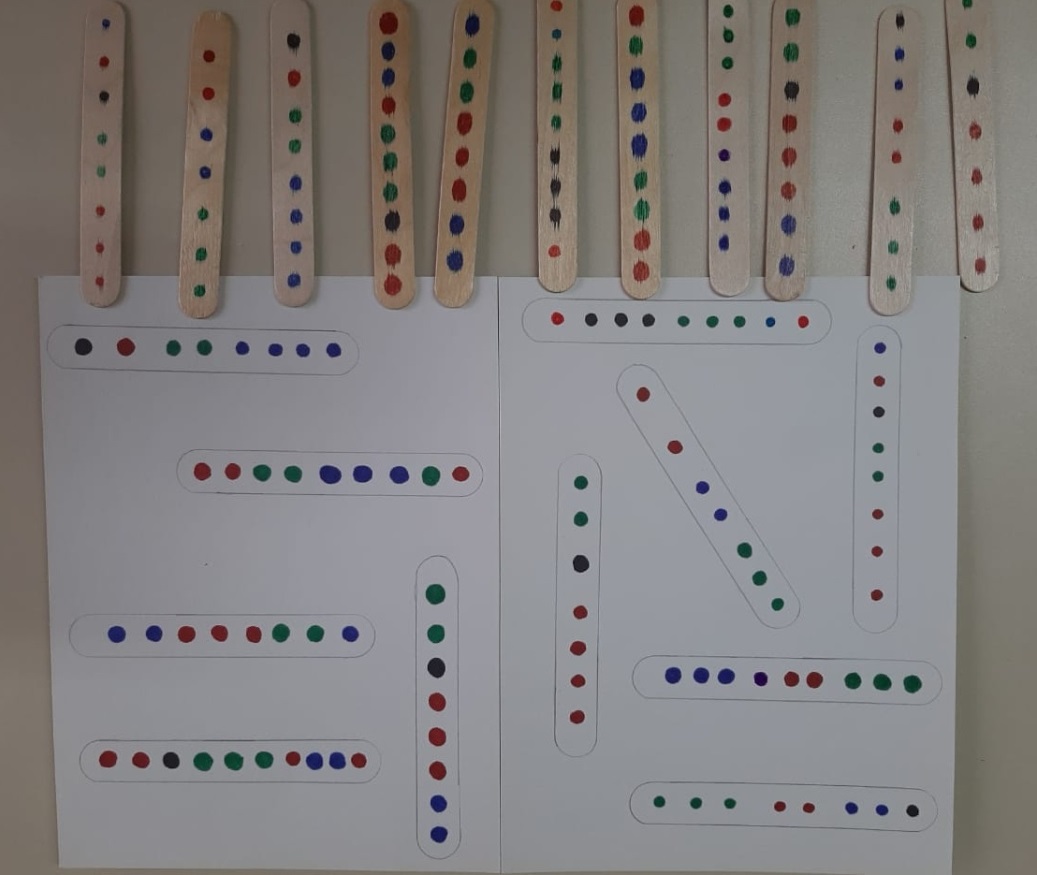 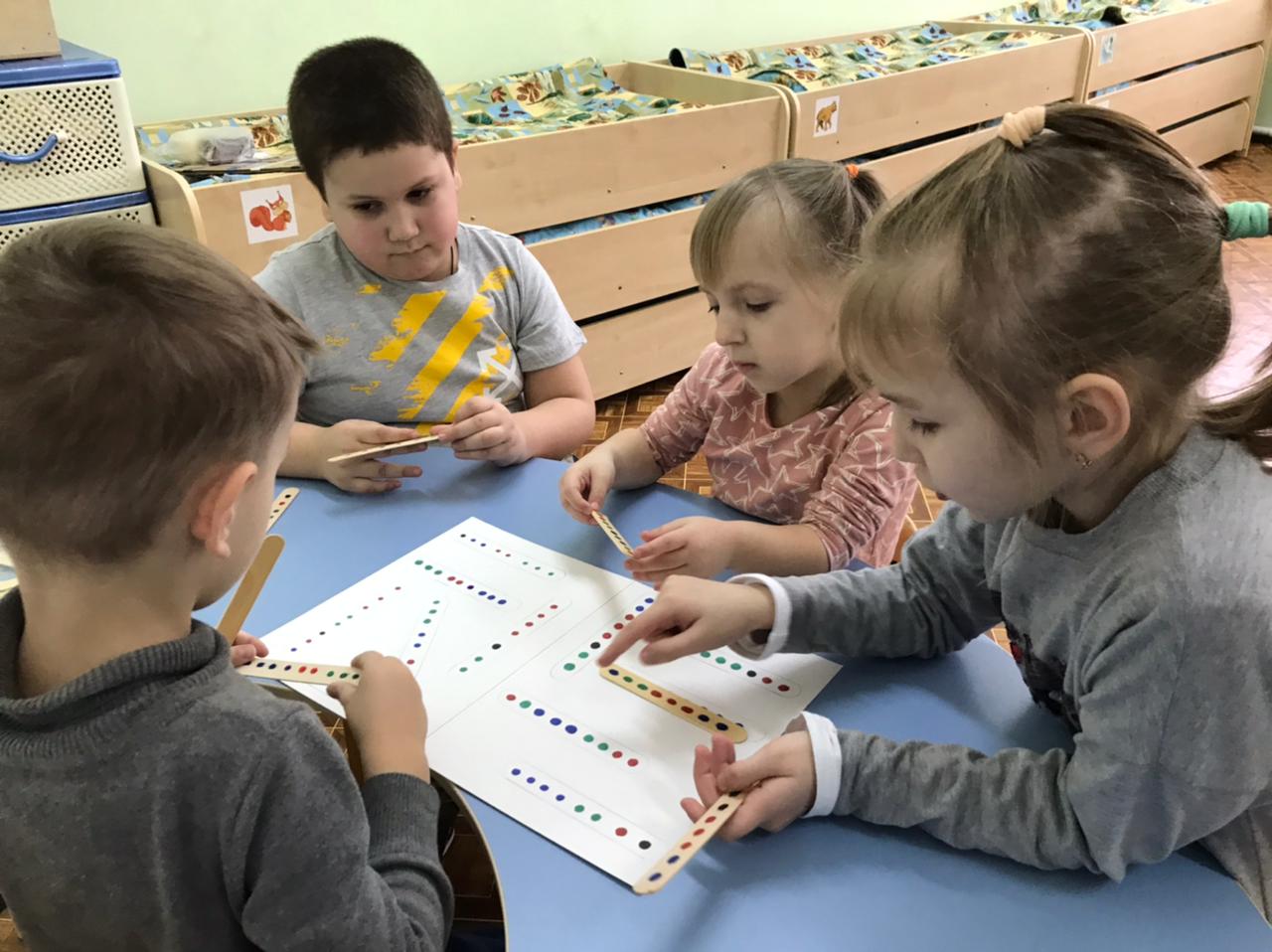 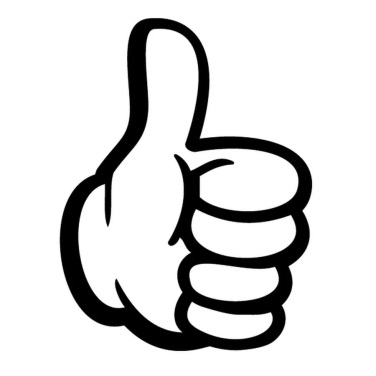 «Головоломка»
Игры – головоломки, или геометрические конструкторы известны с незапамятных времен. Сущность игры состоит в том, чтобы воссоздать на плоскости силуэты предметов по образцу или замыслу. Являются эффективным средством умственного ,и в частности математического, развития детей дошкольного возраста.
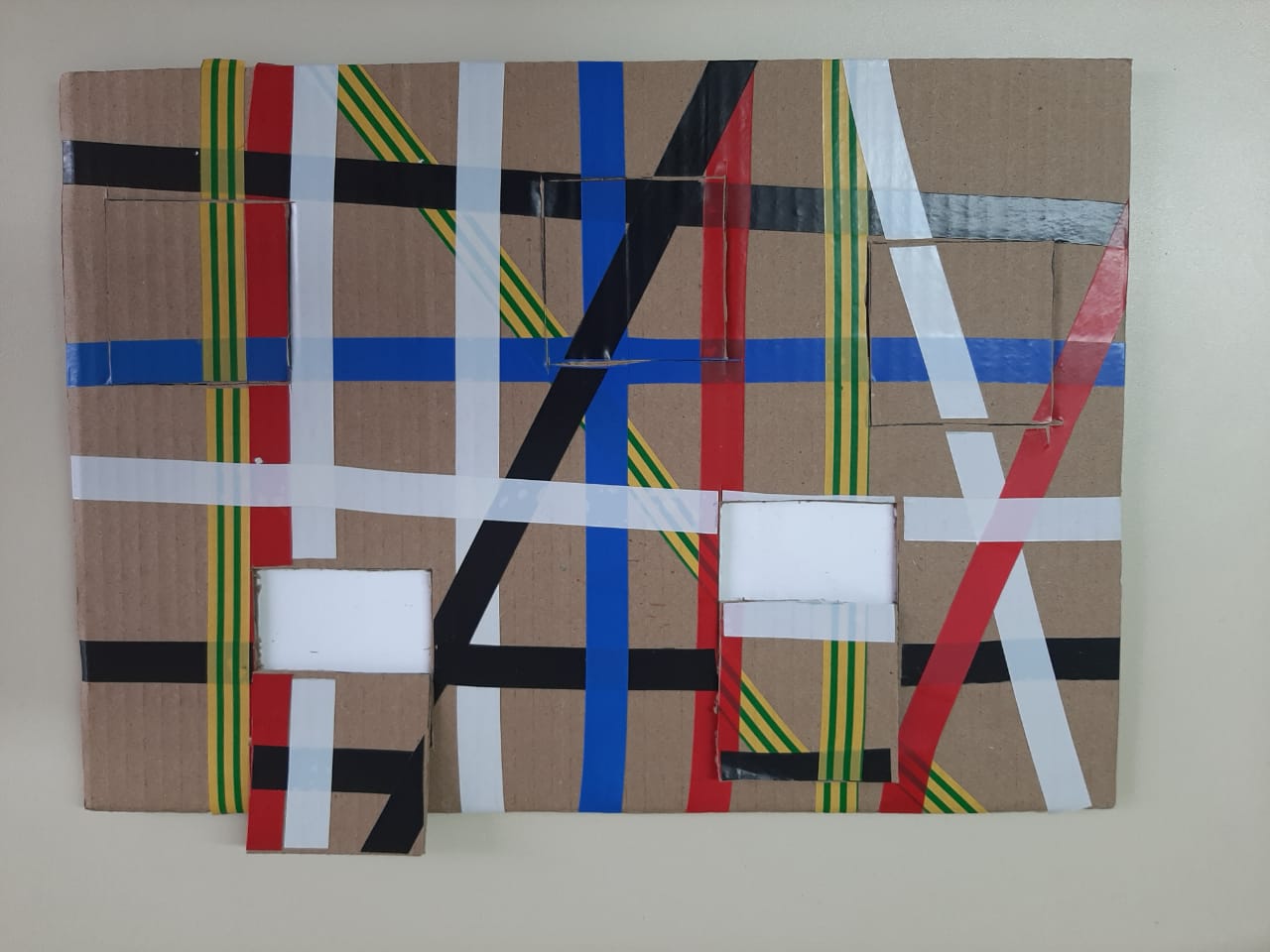 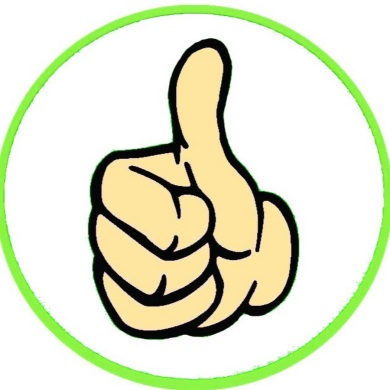 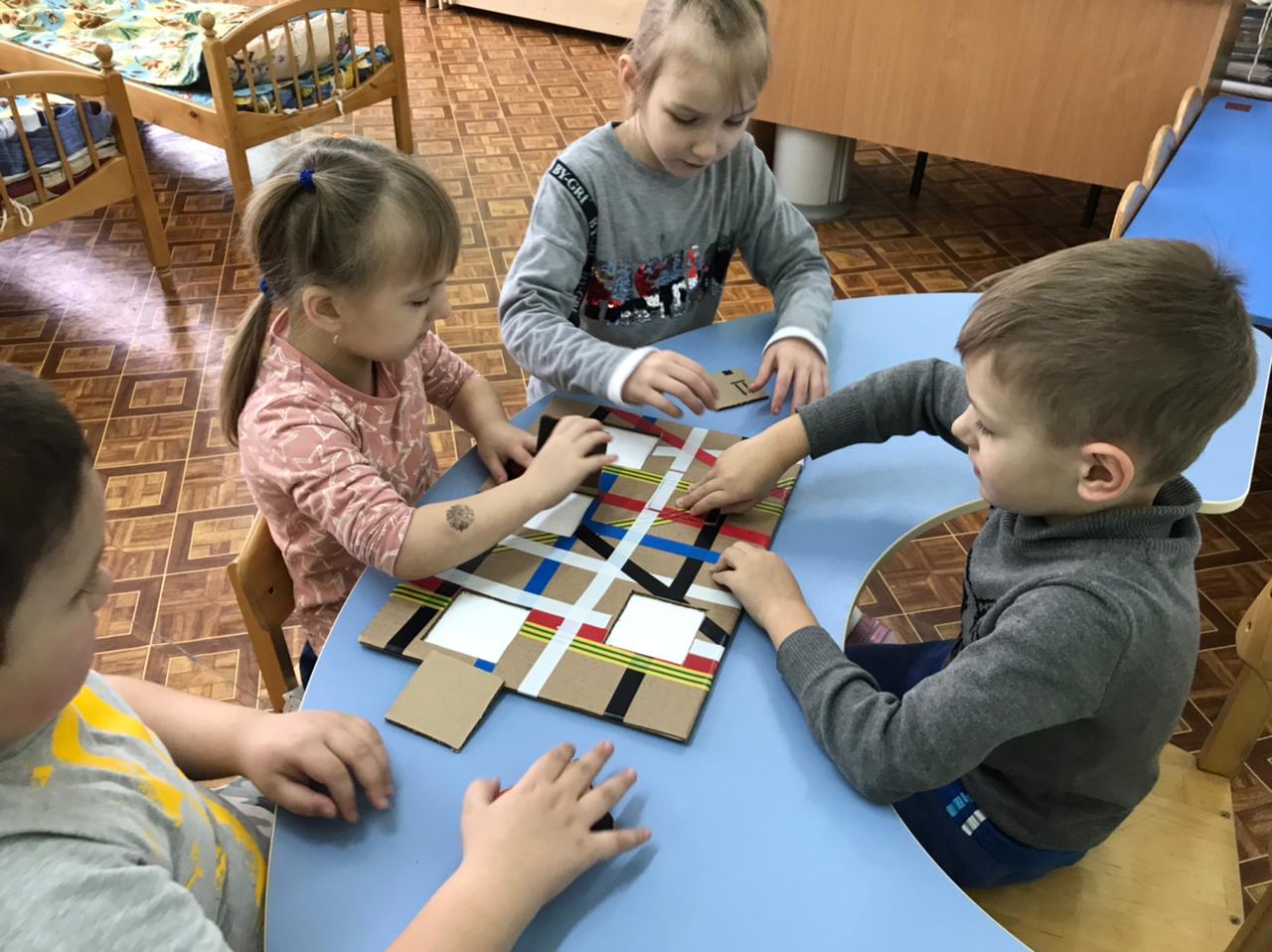 Результативность проделанной работы:
- у родителей появился интерес к содержанию образовательного процесса с детьми,
-родители стали чаще участвовать в совместной творческой деятельности с детьми.
- активно стали посещать различные  интерактивные мероприятия вместе с детьми.
Познавательные тропинки
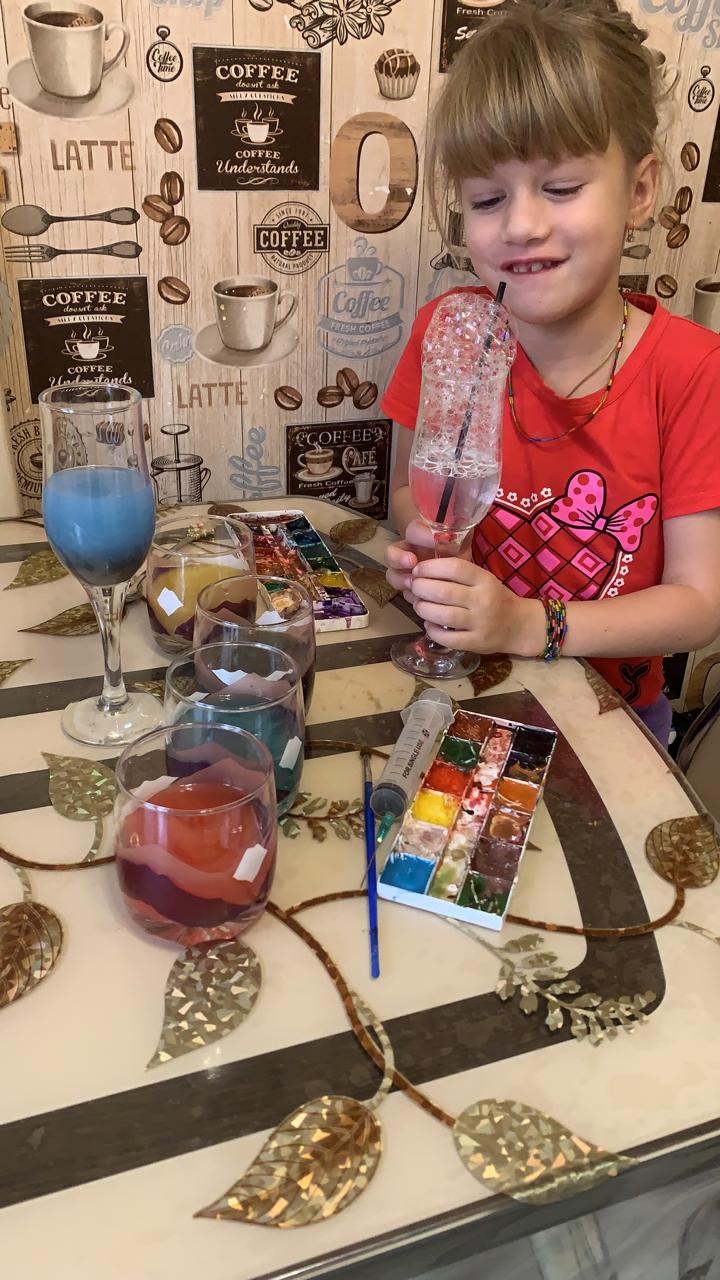 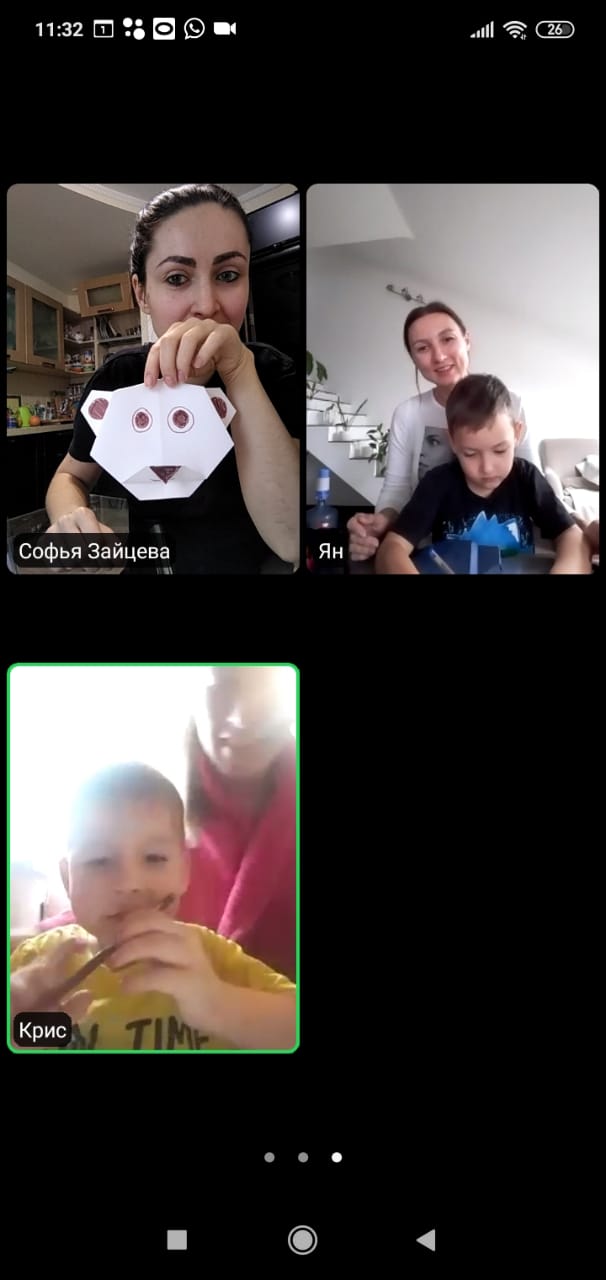 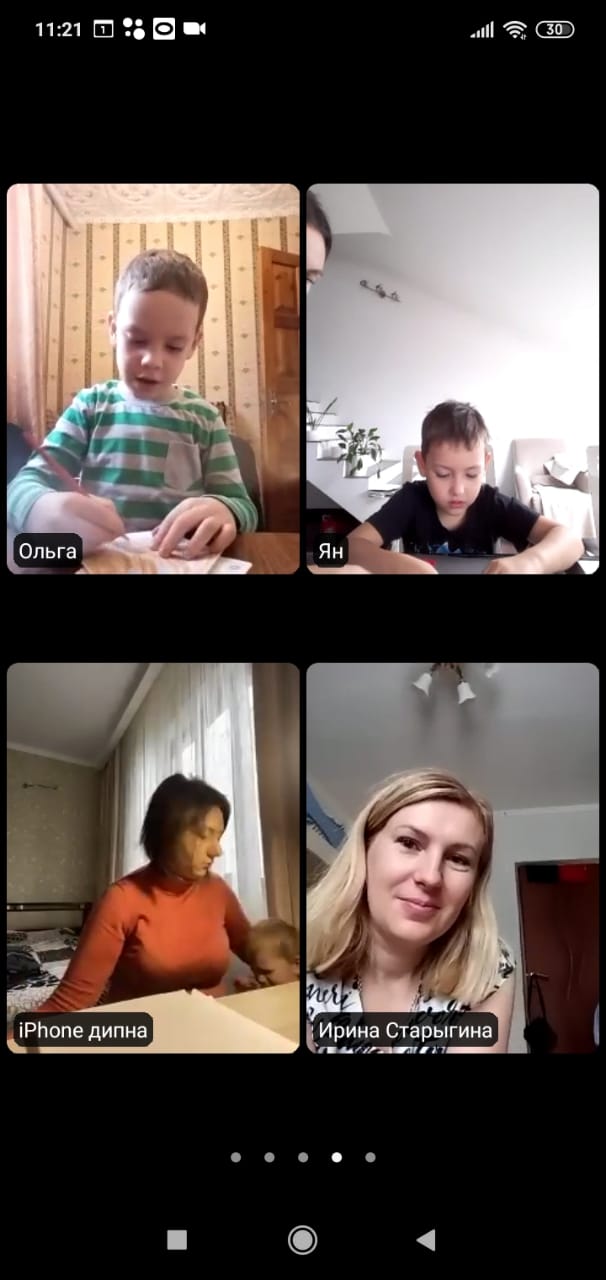 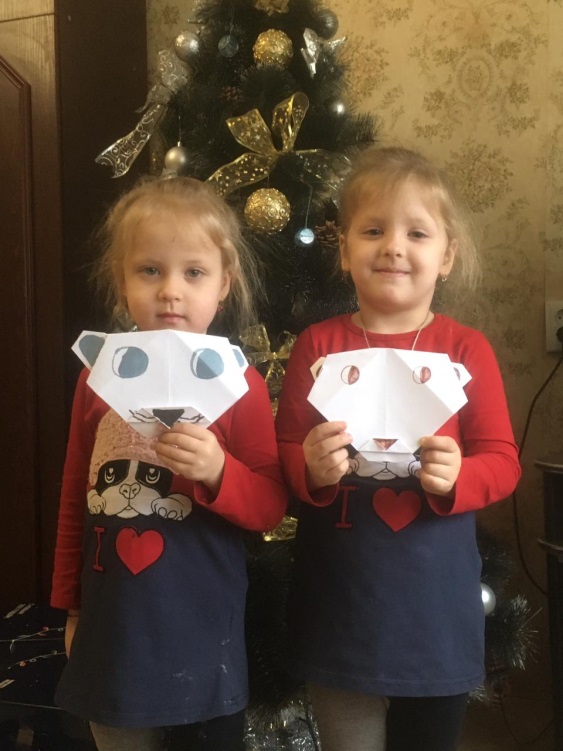 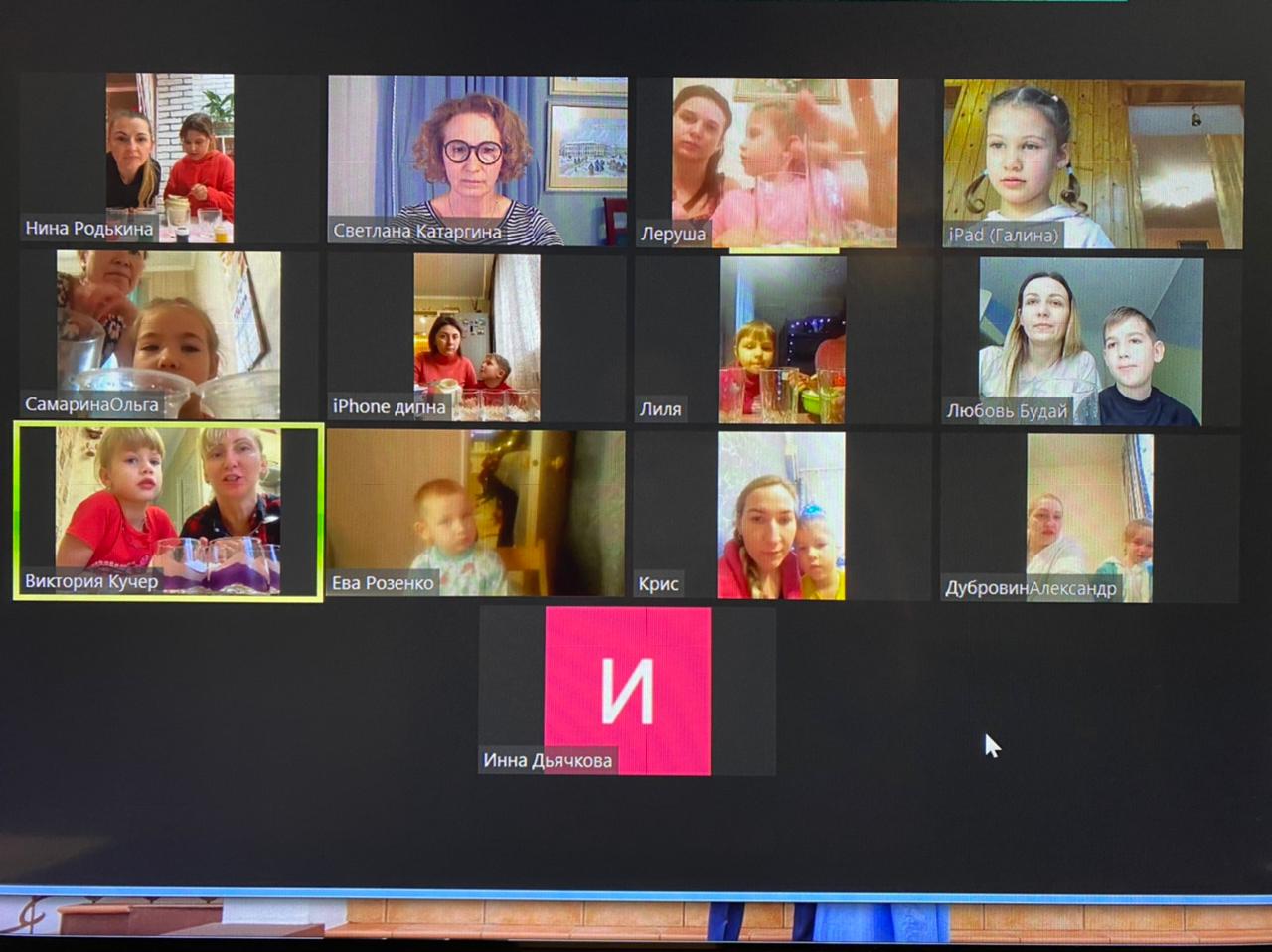 Благодарю за внимание!
https://www.instagram.com/ds34_ashberry/